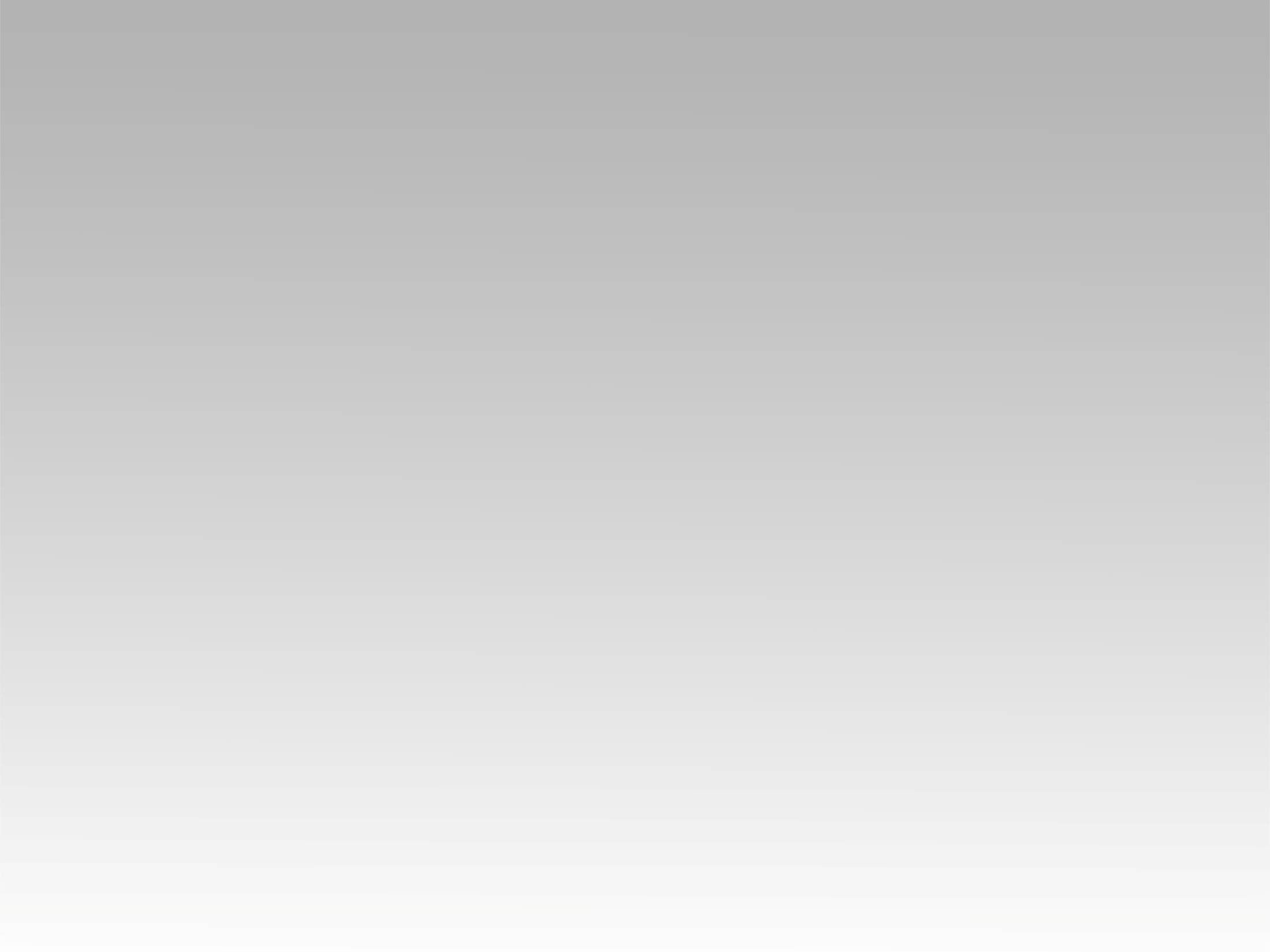 تـرنيــمة
أطرح أكاليلي عند قدميه
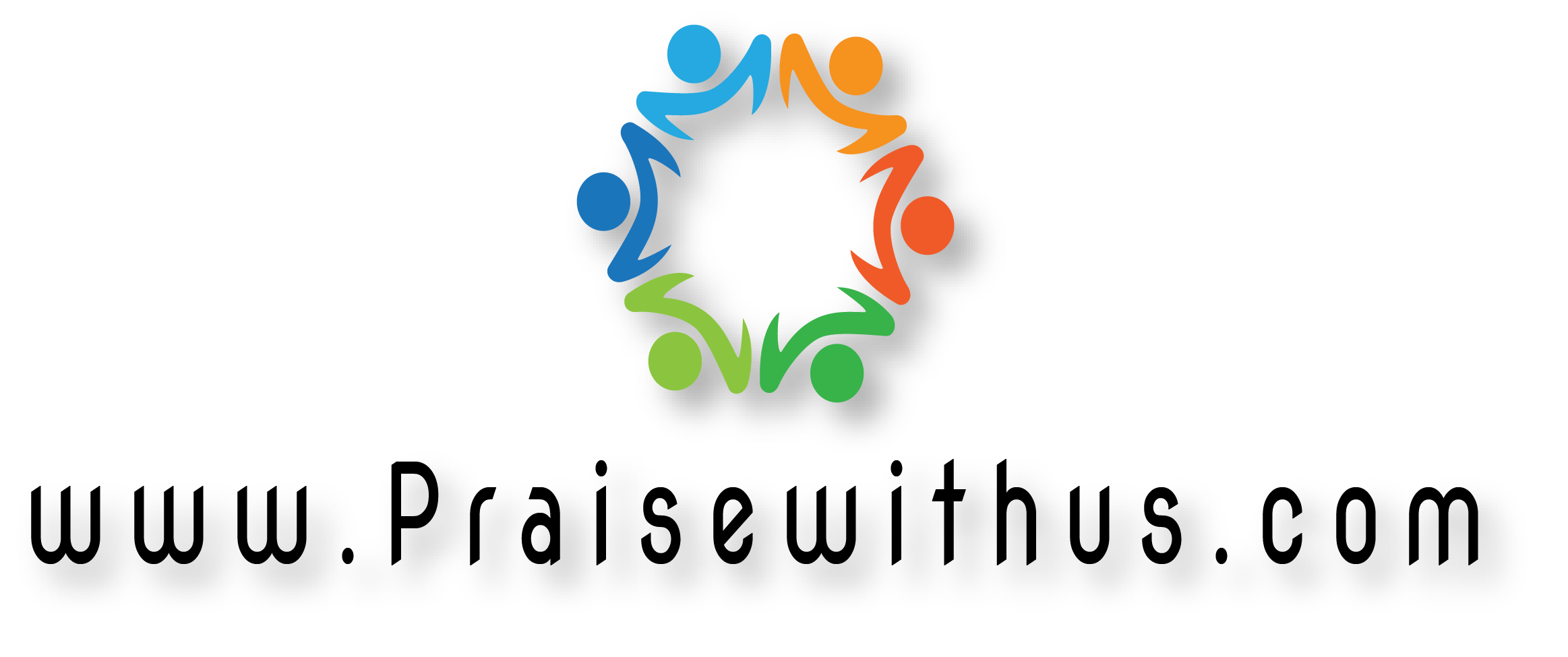 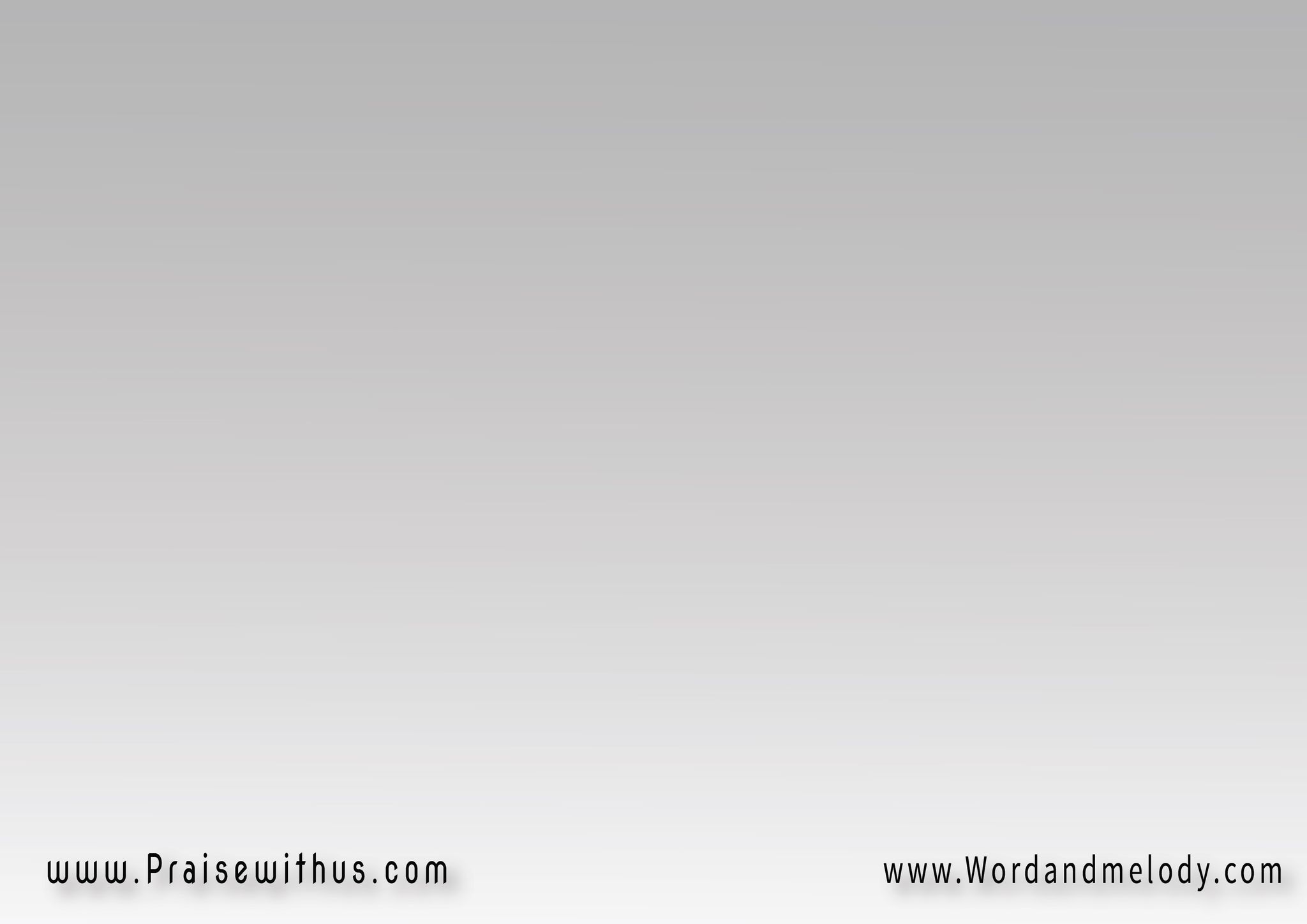 وأطرح أكاليليعند قدميهونهاري وليليراح أرنم ليه
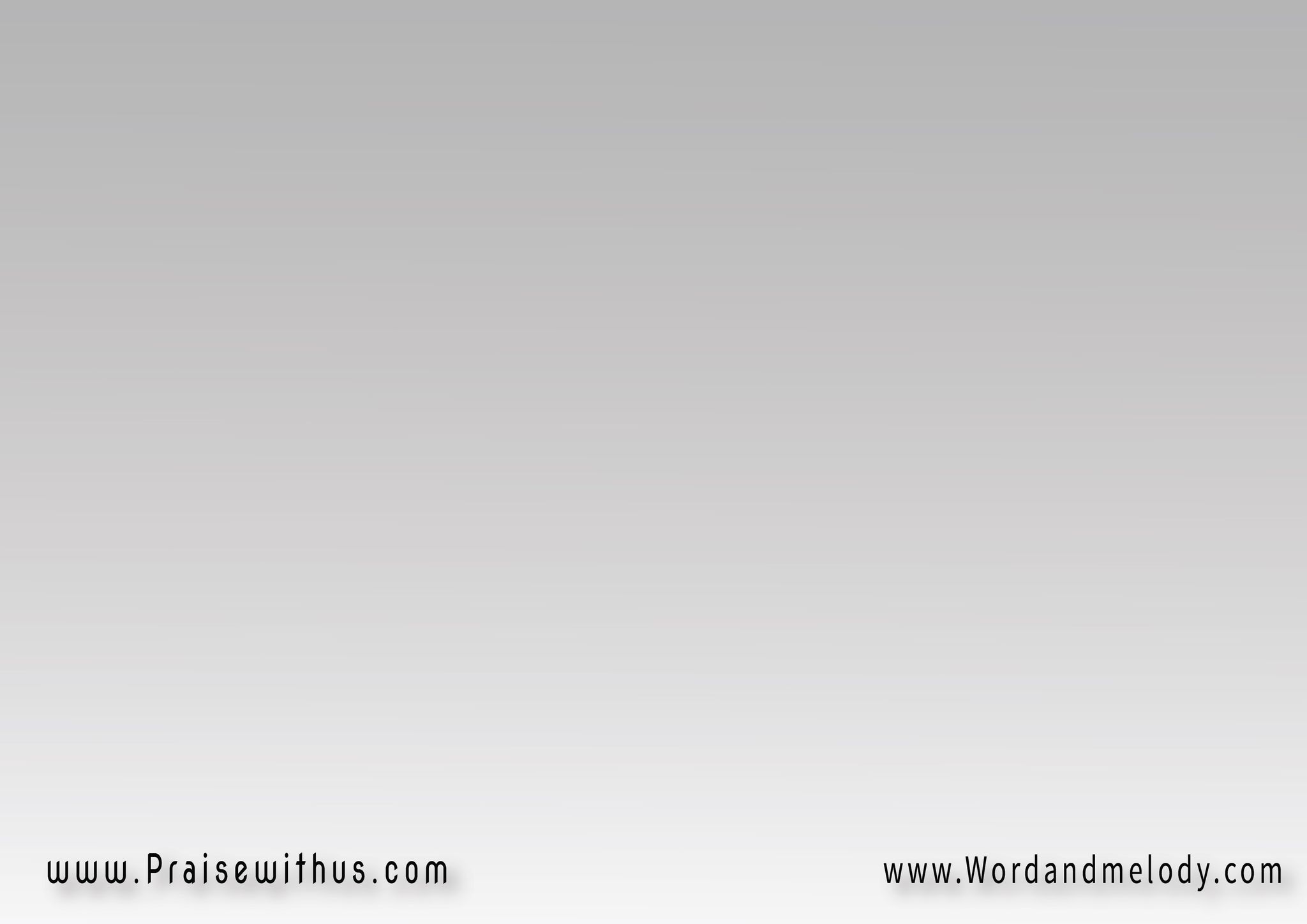 1- حبيبي عن وصفهيعجز أي إنسانأصله بالمجد مكللوليه سلطان
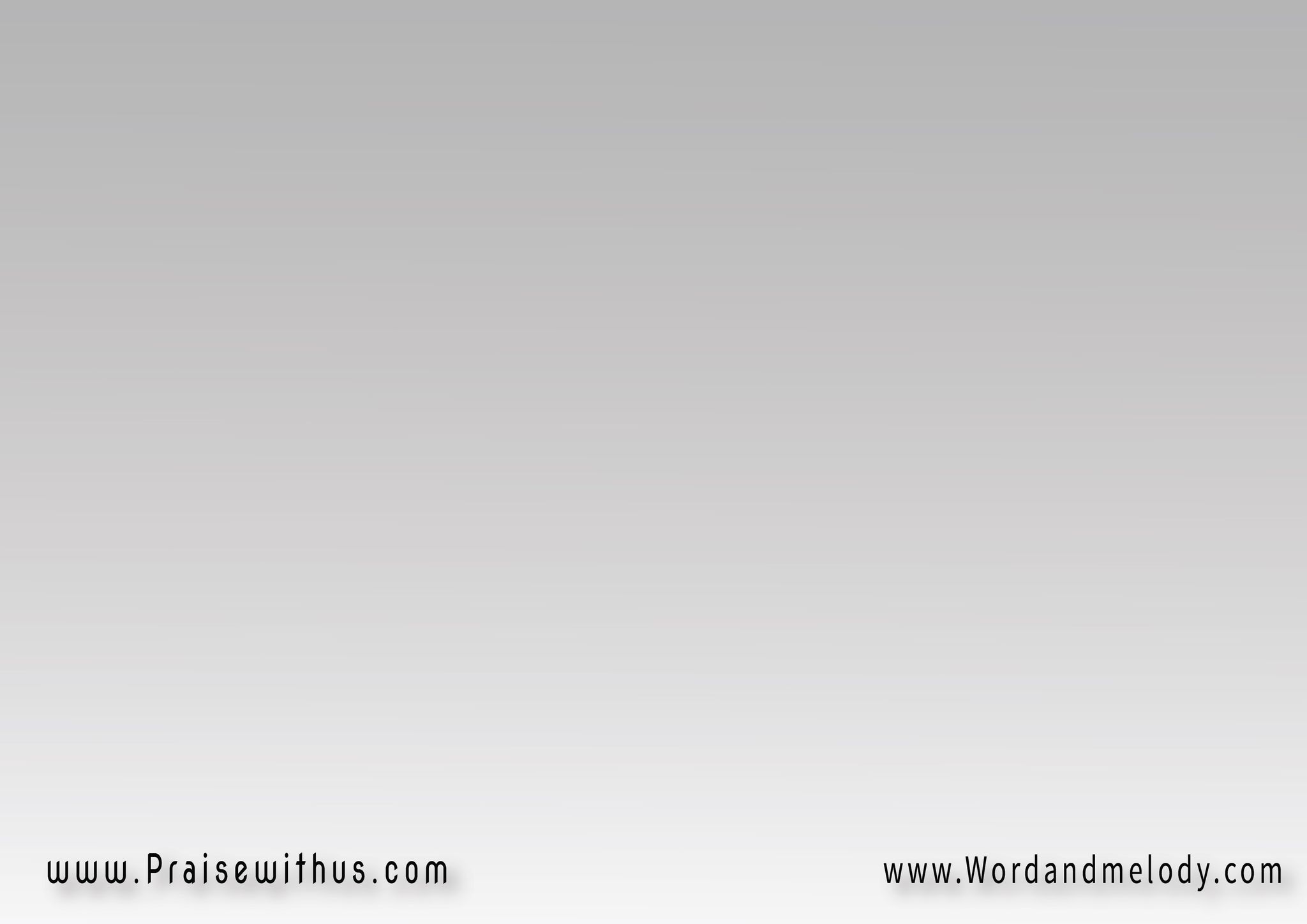 وأطرح أكاليليعند قدميهونهاري وليليراح أرنم ليه
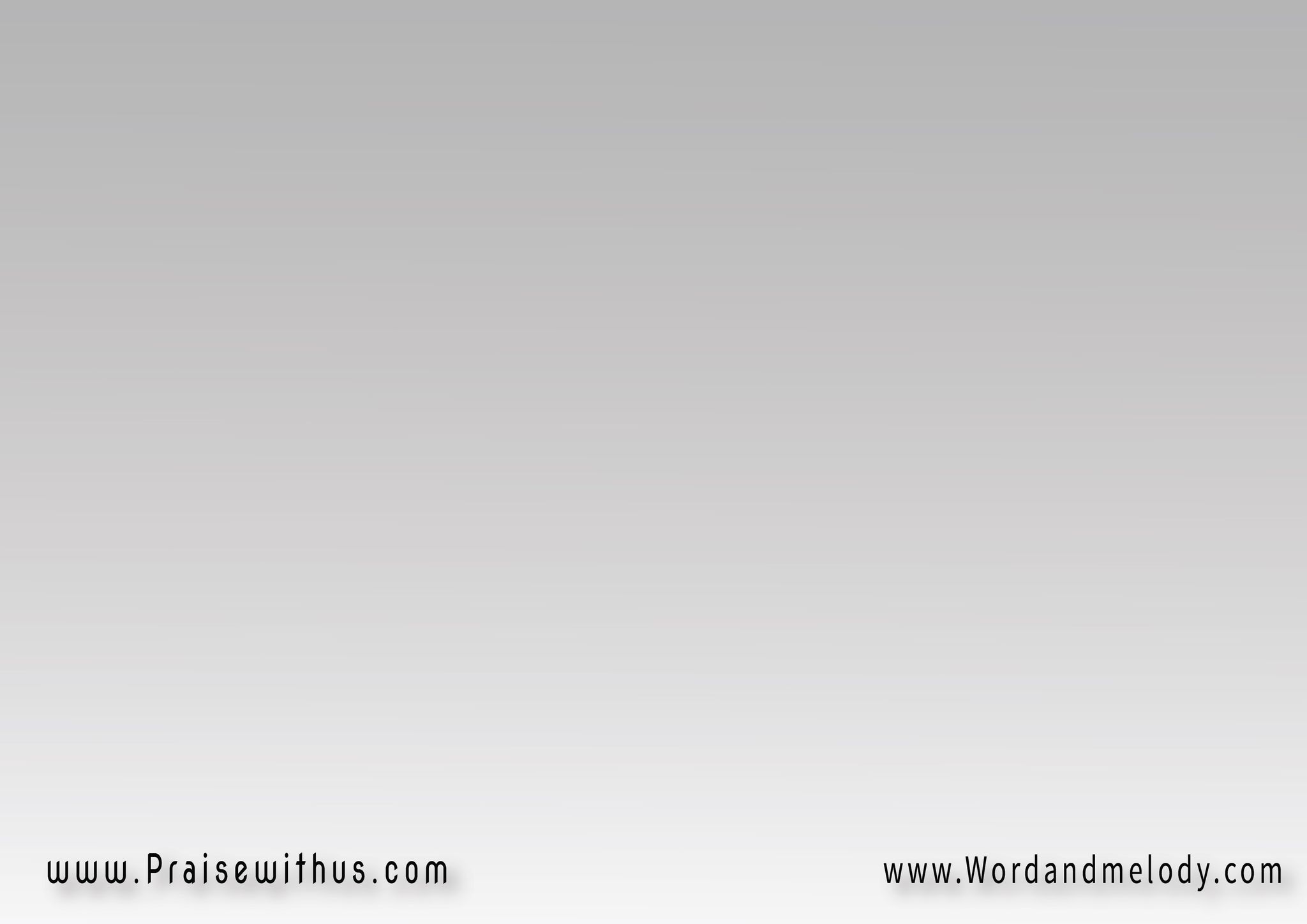 2- حبيبي أبيض وأحمرليه اسم عجيبوجماله بارع بل أكثرخالي من العيب
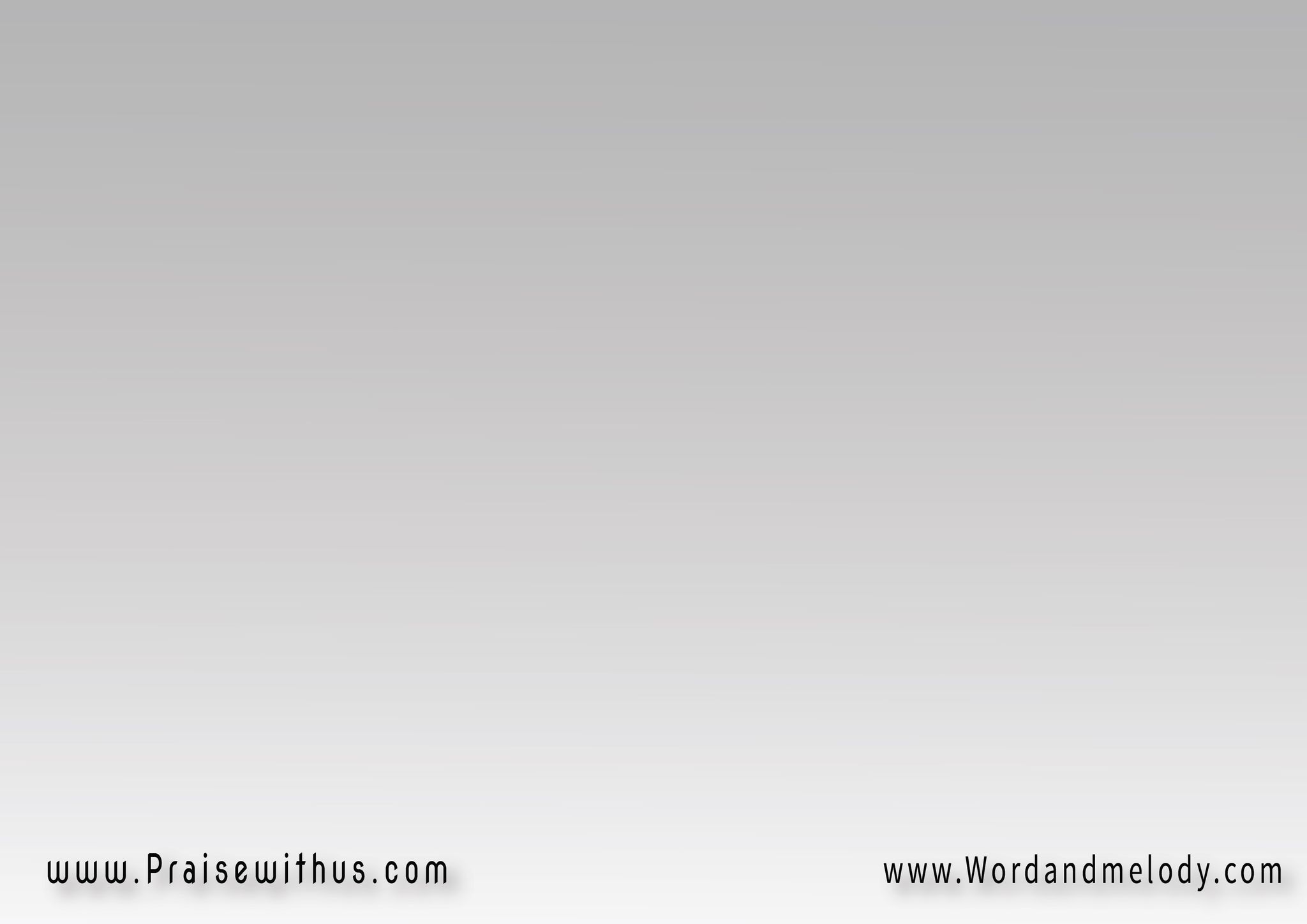 وأطرح أكاليليعند قدميهونهاري وليليراح أرنم ليه
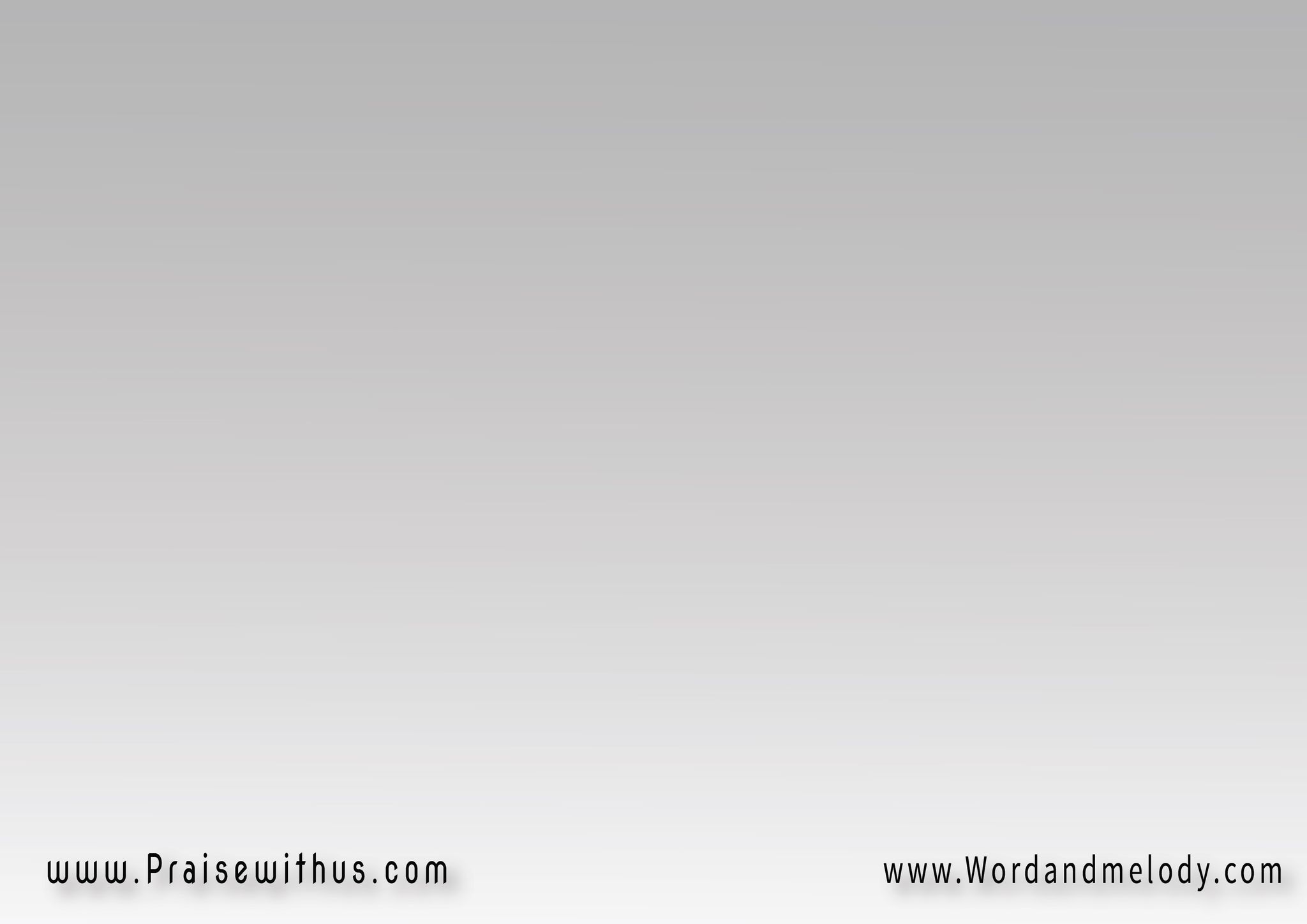 3- لما أذكر موتهوألاماته وأتأمل فيهأتذكر صلبهوجلداته وأتعلق بيه
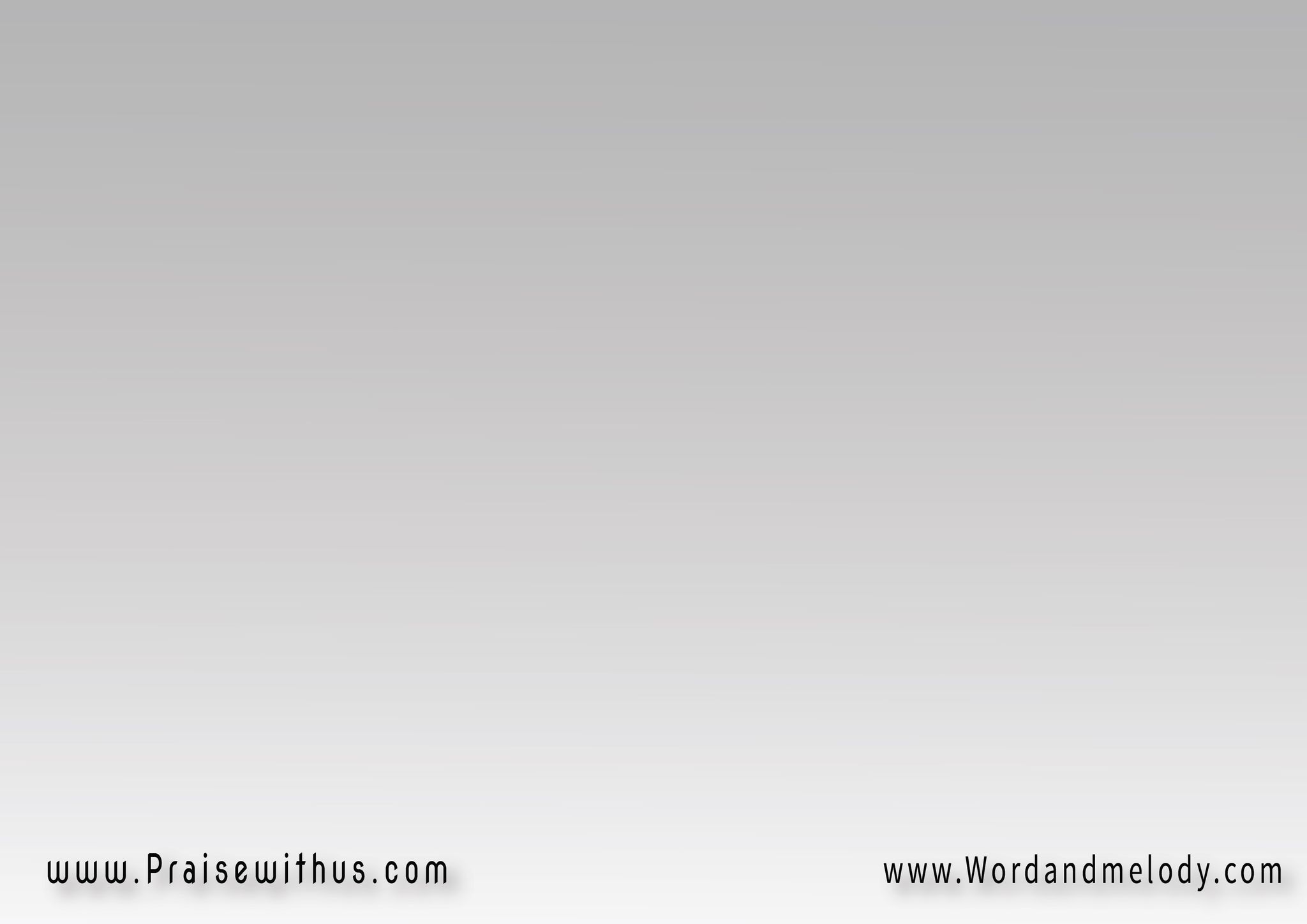 وأطرح أكاليليعند قدميهونهاري وليليراح أرنم ليه
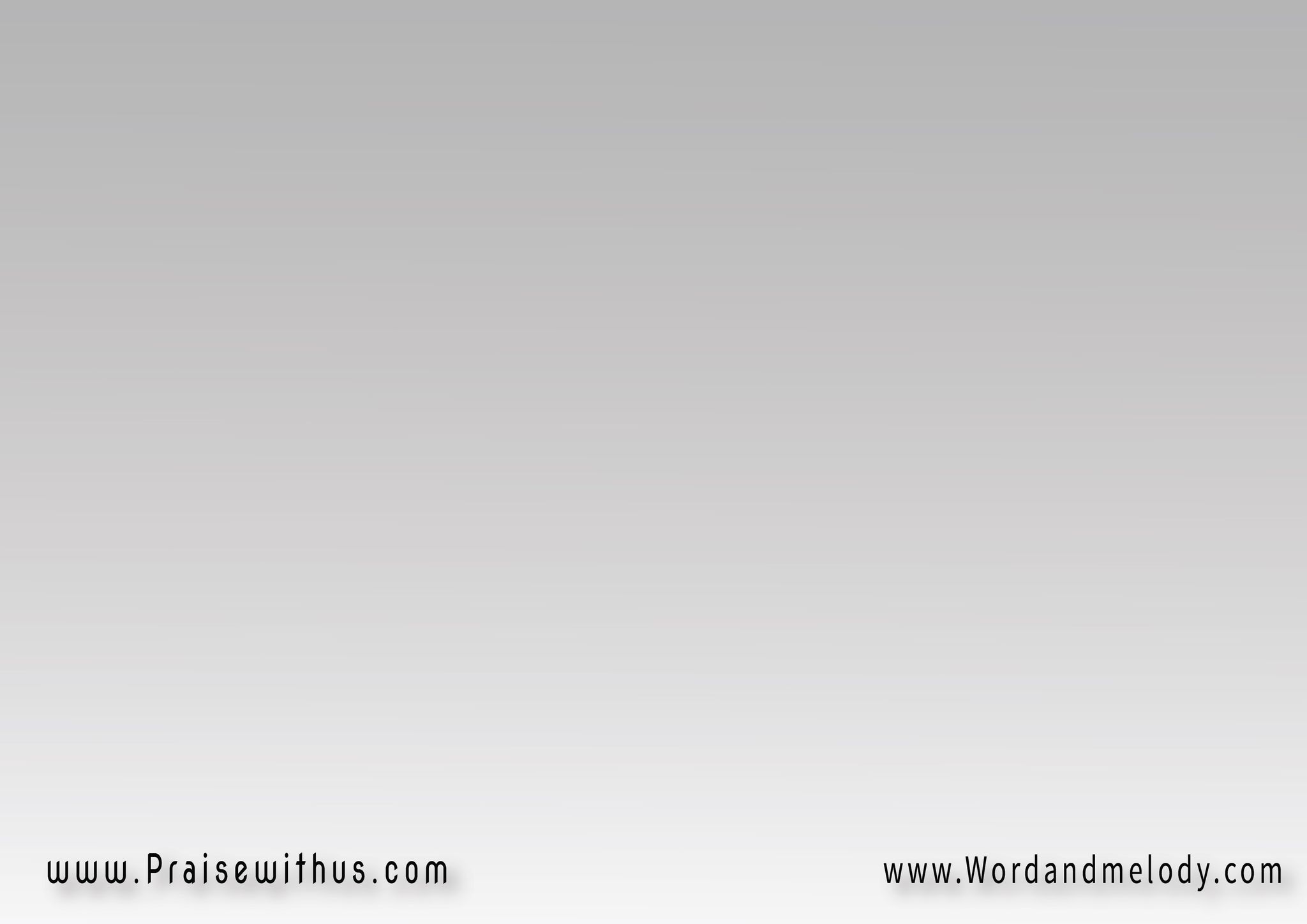 4-عنك ما هاحول عينيفي ضيق أو جوعوانت إلي دفعت ثمنفي دمك يايسوع
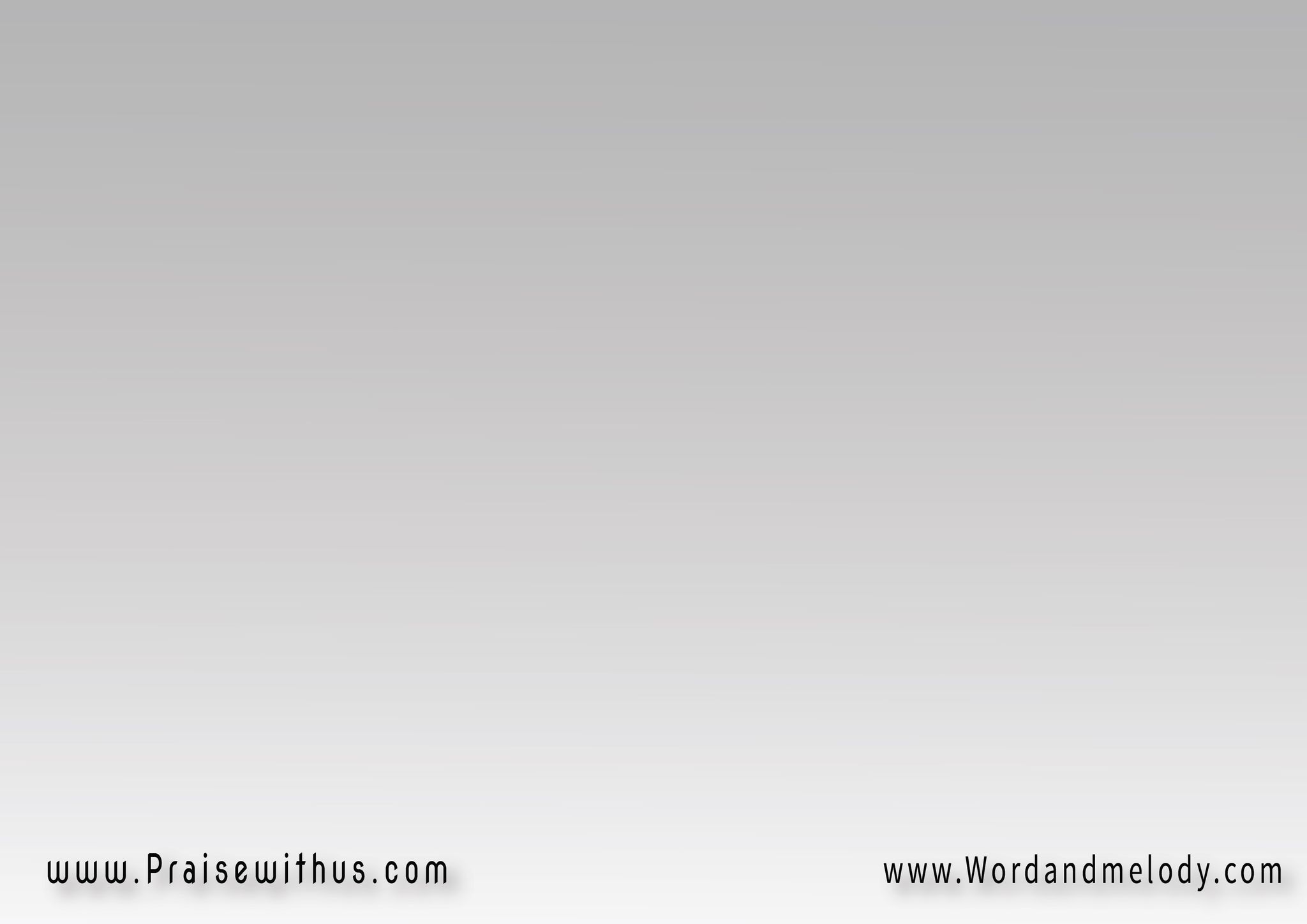 وأطرح أكاليليعند قدميهونهاري وليليراح أرنم ليه
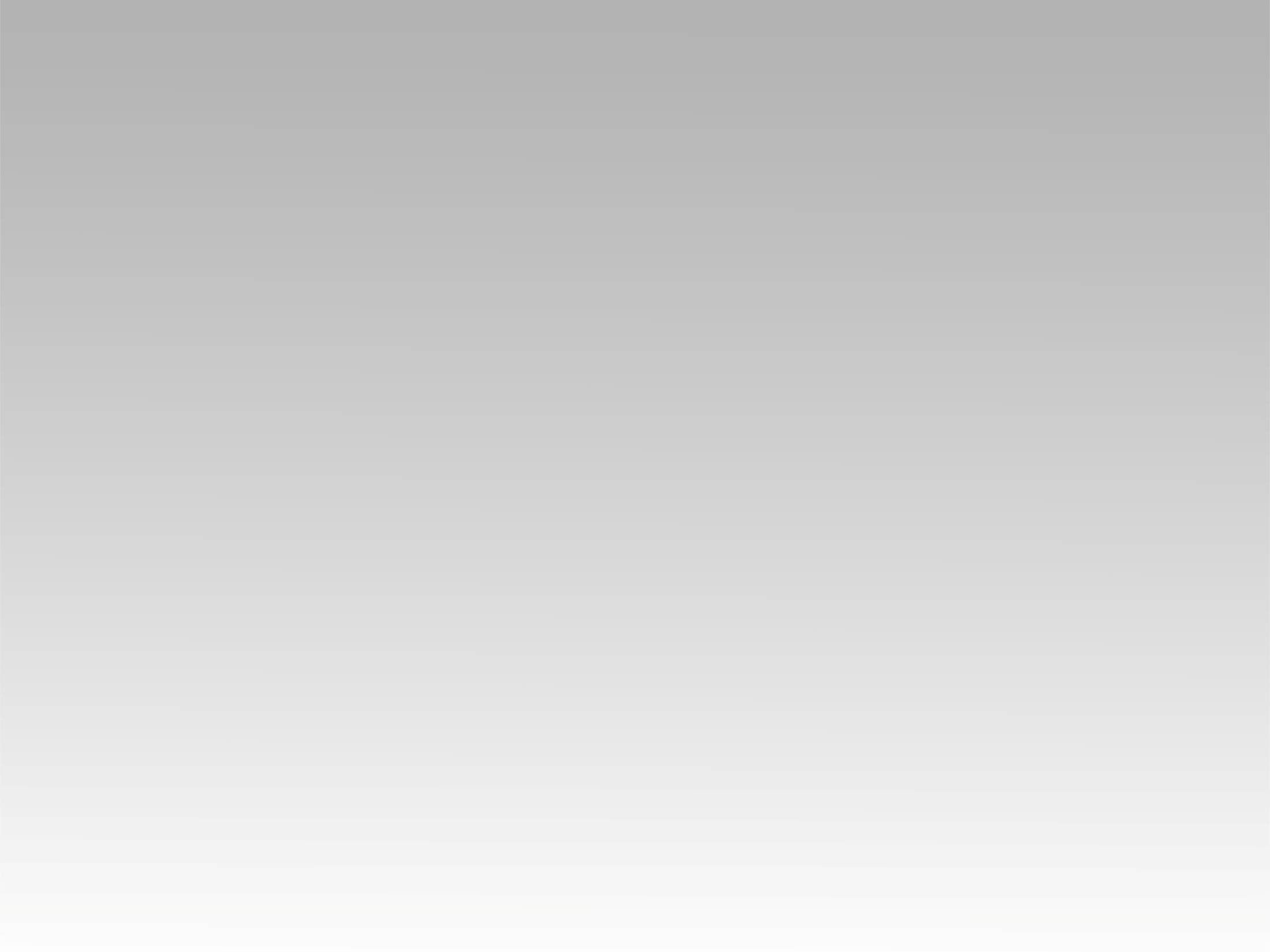 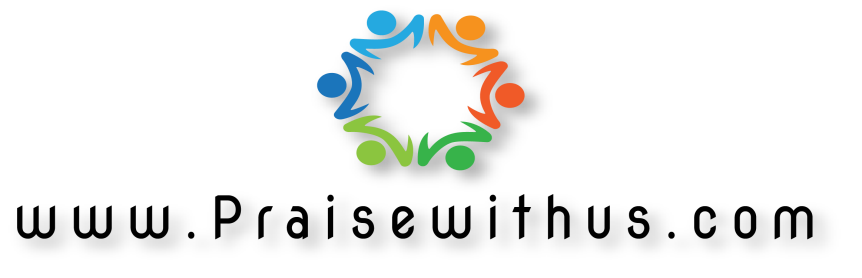